Tidak Ada Kesuksesan Tanpa Pengorbanan
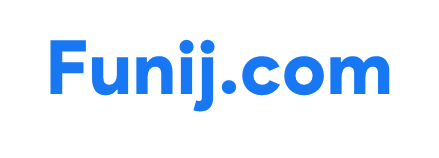